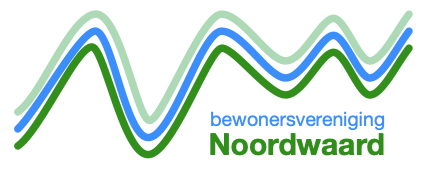 Bewonersvereniging noordwaard
Organisatie structuur
John SoepnelBestuurslid / 
Penningmeester
Janine van Twist
Bestuurslid / 
Secretaris
Laura MostertVoorzitster
FINANCIËN
PROMOTIE
VEILIGHEID
BIODIVERSITEIT
NATUURLIJK BEHEER
   DOORSTROOMGEBIED
PR & COMMUNICATIE
PROMOTIE
CONTACT OVERHEDEN
VERENIGINGSBELEID & 
    ORGANISATIE
RELATIE MANAGEMENT
Wiggele de Haas & 
Jan Groeneveld  Bestuursleden
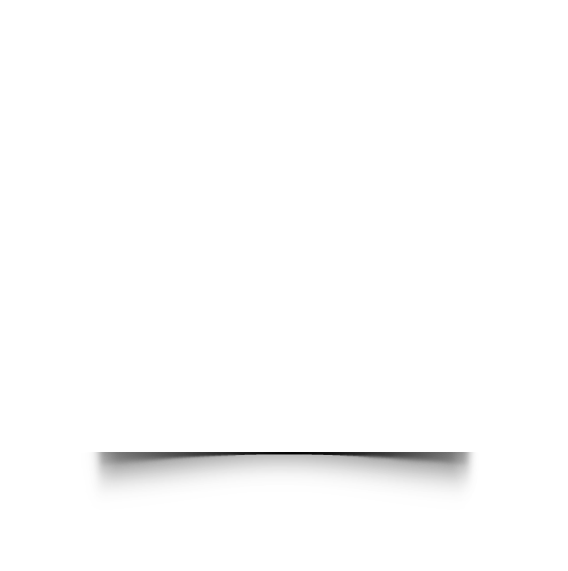 Voozitter werkgroep:
Hoogwaterveiligheid
Biodiversiteit
Secretariaat
Relatie management/ beheer (intern & extern)
Voorzitter werkgroep: 
Verkeer & - veiligheid
Verantwoorde recreatie
Promotie activiteiten
Verantwoorde recreatie
KASCOMMISSIE : 2023
Hans van Beek
Ad van Berchum
Jan Ruijtenberg
Kernteamplus participatie
TGG & Halfverharding
Lid werkgroep
Hoogwaterveiligheid
Zwerfvuil